Web design
Lesson 02 - Lists, colours and backgrounds
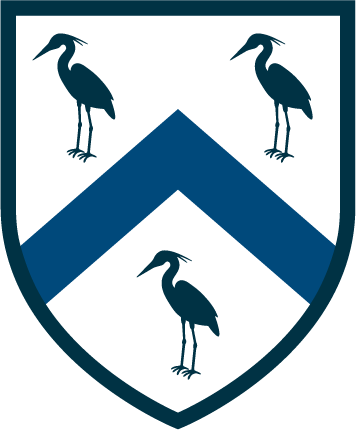 Different types of lists in HTML
Paste a screenshot of the code you have created here (make sure you can see it)
Paste a screenshot of what the website looks like once this code is displayed
Changing the colour and size of text
Paste a screenshot of the code you have created here (make sure you can see it)
Paste a screenshot of what the website looks like once this code is displayed
Changing the background colour of a website
Paste a screenshot of the code you have created here (make sure you can see it)
Paste a screenshot of what the website looks like once this code is displayed
Emphasising and aligning text
Paste a screenshot of the code you have created here (make sure you can see it)
Paste a screenshot of what the website looks like once this code is displayed